cIRcle 101: Referrals
Tara Stephens
cIRcle Librarian
August 26, 2013
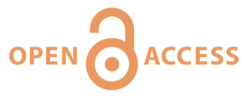 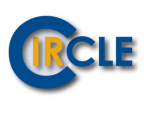 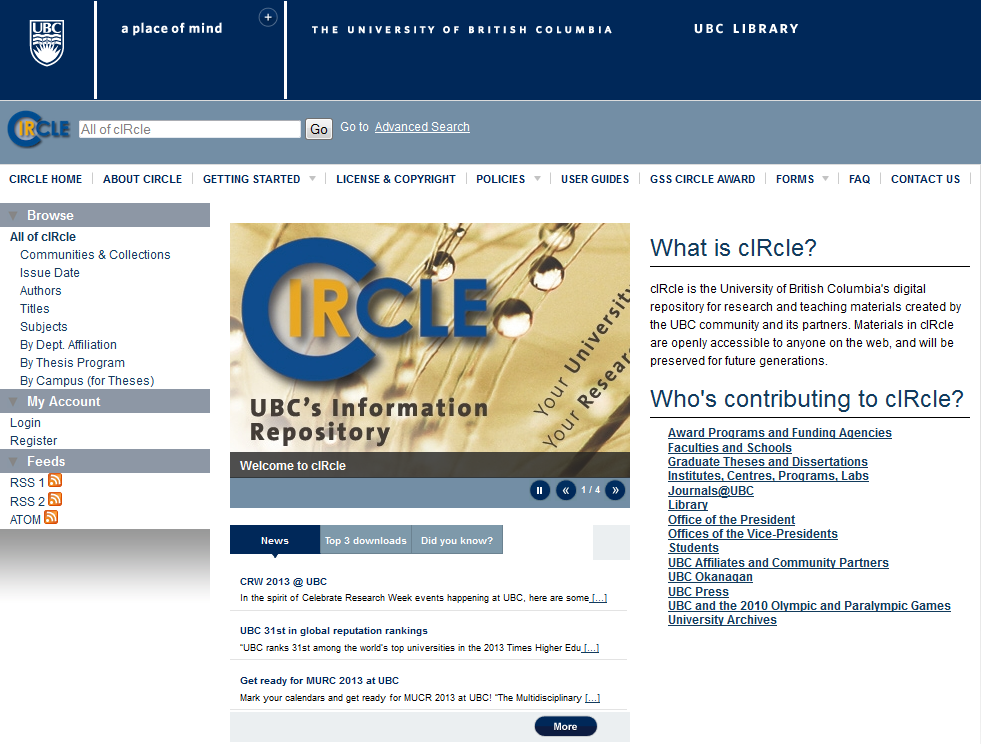 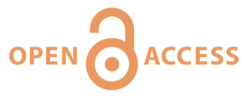 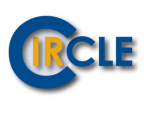 Overview
What services does cIRcle provide?
What’s in cIRcle?
What kinds of questions might you get?
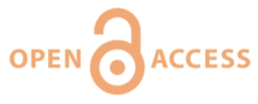 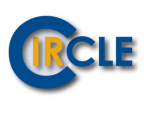 cIRcle Staff
ubc-circle@interchange.ubc.ca
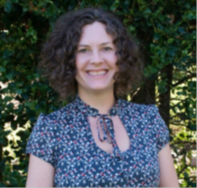 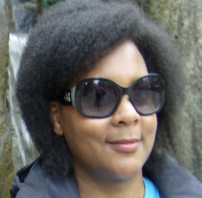 Tara Stephens,
cIRcle Librarian
Julia Thompson,
cIRcle Digital Repository Specialist
Hilde Colenbrander,
cIRcle Coordinator
https://circle.ubc.ca

This work is licensed under a Creative Commons Attribution-NonCommercial-ShareAlike 2.5 Canada License
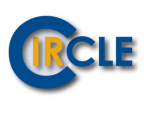 cIRcle services
Support the UBC research community (faculty, researchers, students, partners) by making their work openly accessible in cIRcle
Assign persistent links to all items in cIRcle
Take care of UBC research work long term (digital preservation)
Track usage statistics for all items in cIRcle
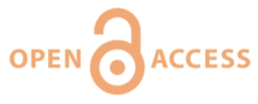 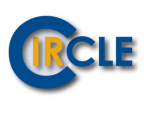 What’s in cIRcle?
Research, academic, teaching, creative materials
By members of the UBC community and its partners
Published or unpublished, peer reviewed or not
http://circle.sites.olt.ubc.ca/policies-2/acquisition-policy/
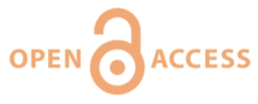 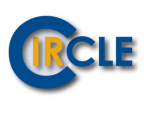 What kinds of questions might you get?
Submitting a thesis or dissertation (ETD)

Accessing content in cIRcle
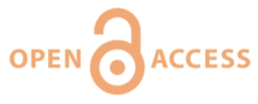 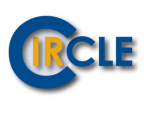 UBC Theses & Dissertations
Graduate students submit theses online to cIRcle since 2008:
~6,696 titles
Theses digitized retrospectively 1919-2007 by University Archives:
~32,000 titles
Total UBC theses & dissertations in cIRcle:
~38,699 titles
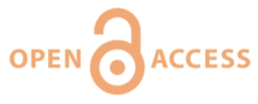 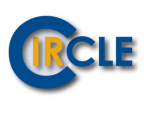 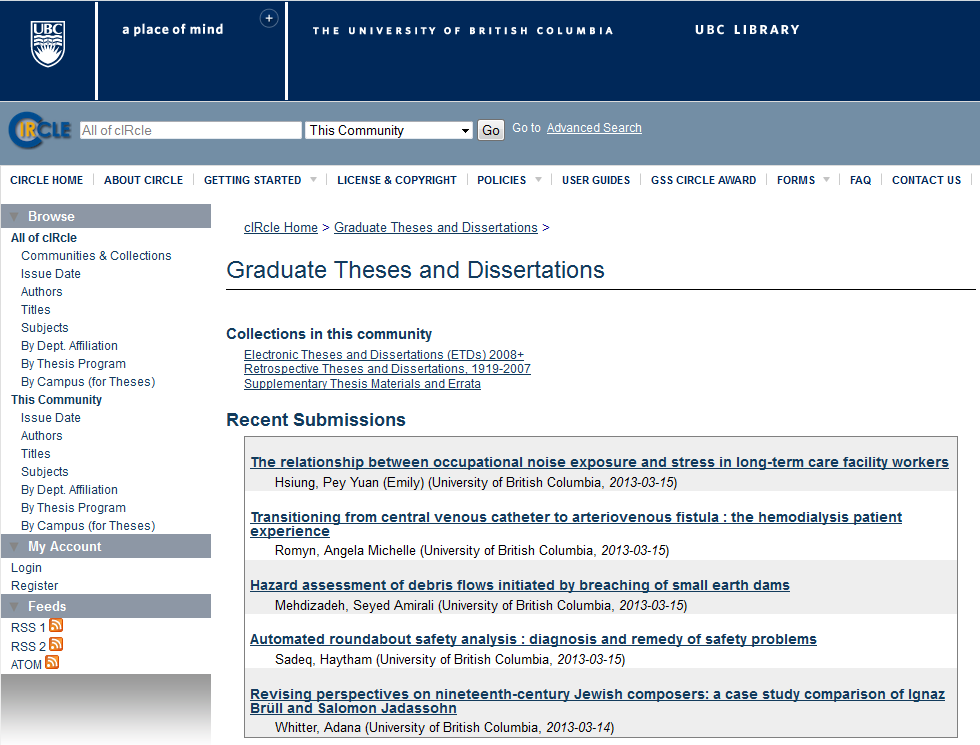 Who answers questions about ETDs?
Faculty of Graduate Studies (FOGS)
Research Commons 
cIRcle
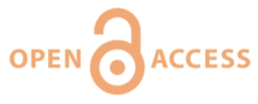 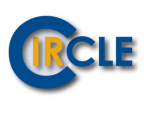 What do they do with ETDs?
Faculty of Graduate Studies (FOGS)
Approval to submit to cIRcle thesis collection
Copyright questions

Example queries
I have a cIRcle login but I can’t upload to the collection.
Can I use this image in my thesis?
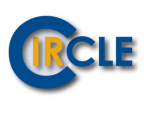 What do they do with ETDs?
Research Commons
Thesis formatting
Uploading a submission

Example queries:
What citation style do I use for my thesis?
I’m ready to upload my thesis but I could use some help.
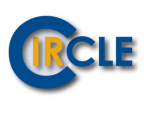 What do they do with ETDs?
cIRcle (and CTS)
Account registration
Metadata quality review

Example queries:
I tried to register for an account but keep getting an “Invalid token” message.
I uploaded my thesis to cIRcle but I haven’t heard anything back. Is my thesis available yet?
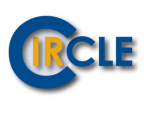 Basic Referral for ETDs
Contact Us
http://circle.sites.olt.ubc.ca/contact-us/  OR
ubc-circle@interchange.ubc.ca (yes, interchange)
FAQs
http://circle.sites.olt.ubc.ca/faq
Upload Guide
http://circle.sites.olt.ubc.ca/user-guides/
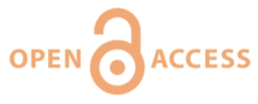 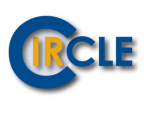 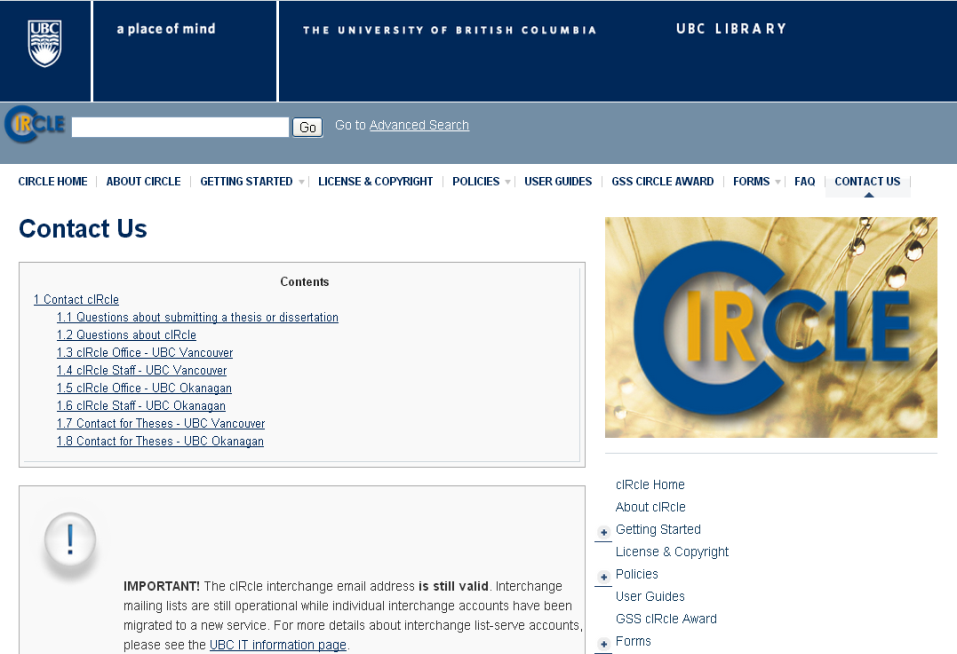 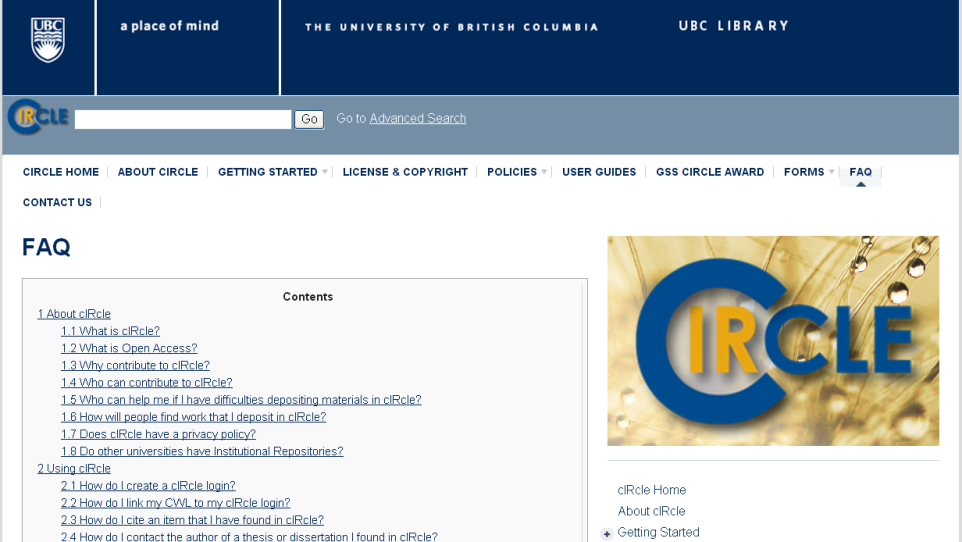 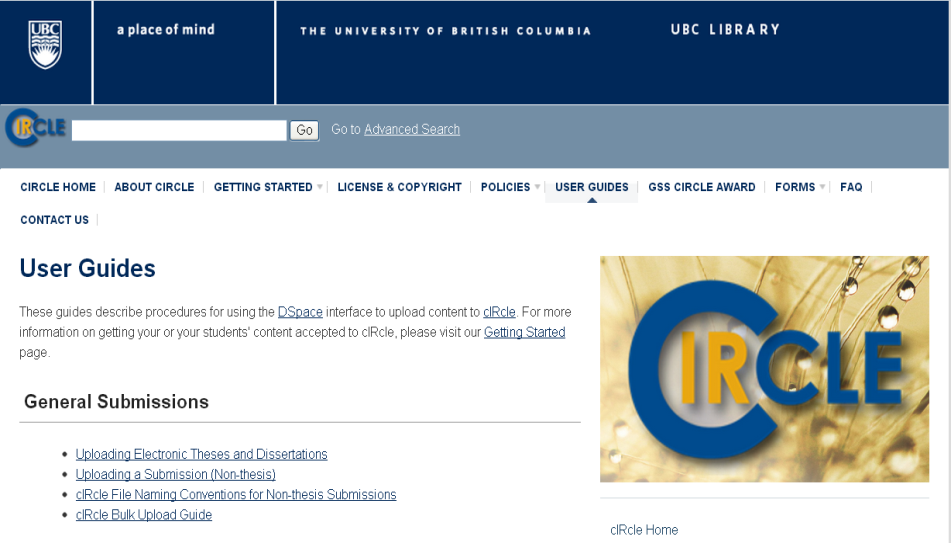 Accessing cIRcle content
Example queries
I can’t find my thesis in cIRcle. 
I want my thesis removed from cIRcle.
How do I contact an author of a thesis I found in cIRcle?
I’m trying to download this paper I found in cIRcle but it’s not working.
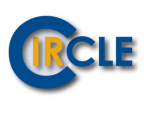 When in doubt…
ubc-circle@interchange.ubc.ca
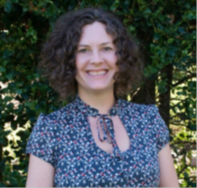 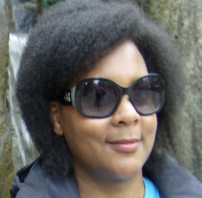 Tara Stephens,
cIRcle Librarian
Julia Thompson,
cIRcle Digital Repository Specialist
Hilde Colenbrander,
cIRcle Coordinator
https://circle.ubc.ca

This work is licensed under a Creative Commons Attribution-NonCommercial-ShareAlike 2.5 Canada License
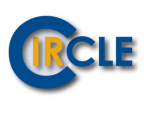